Экипаж СА ТПК «Союз ТМА-15М»
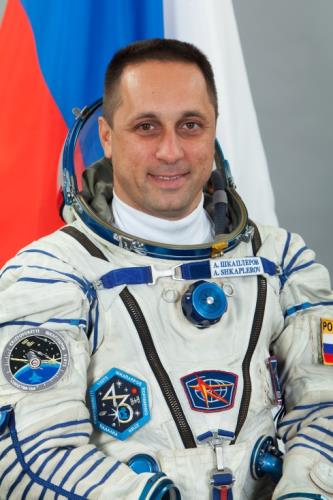 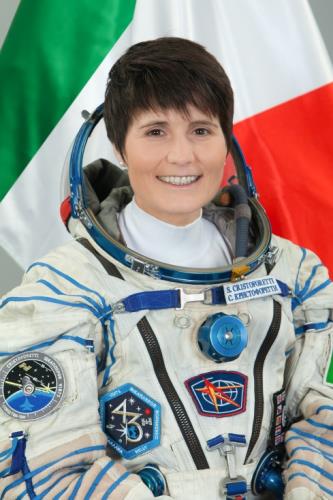 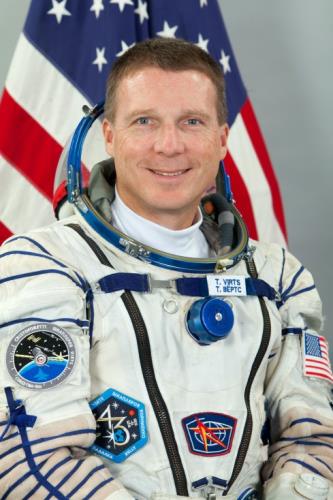 Вёрст
Терри
(НАСА)
Кристофоретти
Саманта
(ЕКА)
Шкаплеров 
Антон
(Роскосмос)
Позывной экипажа – «АСТРЕЙ»
413
460
План ПСО посадки СА ТПК «Союз ТМА-15М»
Дата – 11 июня 2015 г.      Время московское
Состав сил и средств:
самолетов  - 3;
вертолетов - 12+2 рез.;
ПЭМ              -  6 + 1 рез.
Виток № 3 Тосп. = 19 ч 36 мин
580
400
Резервная дата – 12.06.2015
Виток № 1 Тосп 17 ч 08 мин
Ясный
Астана
2 Ми-8
580
Актобе
200
80
Аркалык
Виток № 2 Тосп. = 18 ч 02 мин
2 ПЭМ
Караганда
Перелёт на резервные 
витки
290
1 Ан-26
Т
3 Ми-8
5 Ми-8
Виток № 1 район № 6
Тпос = 16 ч 40 мин
Виток № 4 Тосп. = 21 ч 15 мин
Жезказган
4 ПЭМ
140
Зона № 2
1 Ан-12
2 Ми-8
Зона № 1
2 Ми-8
Юбилейный
1 Ан-12
136
Крайний
Виток № 1 Тосп. =  16 ч  25 мин
Зона № 3